Check-inReview Lecture: Flowgraphs
Draw the CFG of this procedure
f: () -> void{
       a:int;
      a = 256;
     while(true){
           if (a > 500){
                   a = a++;
           }
      }
}
1
AnnouncementsAdministrivia
2
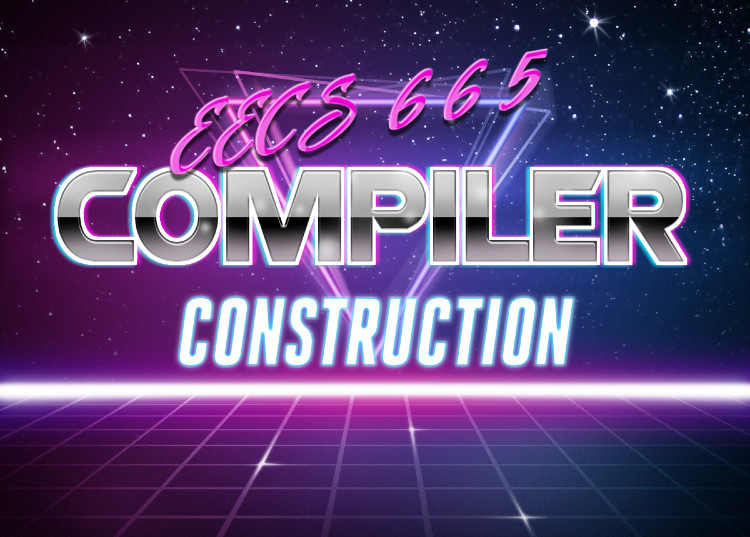 Drew Davidson | University of Kansas
Dataflow
3
Previously…Review Lecture: Flowgraphs
You should know
Basic Blocks
How to build a CFG
The idea of some local optimizations
Dead Code Elimination
Common Subexpression Elimination
Constant/Copy Propagation
Control flow graphs:
A hybrid IR/ a structural overlay
Rationale
    Useful for visualizing program flow
Construction
    Identify basic blocks (BBLs)
    Connect edges on control transfer
Uses
     Program understanding
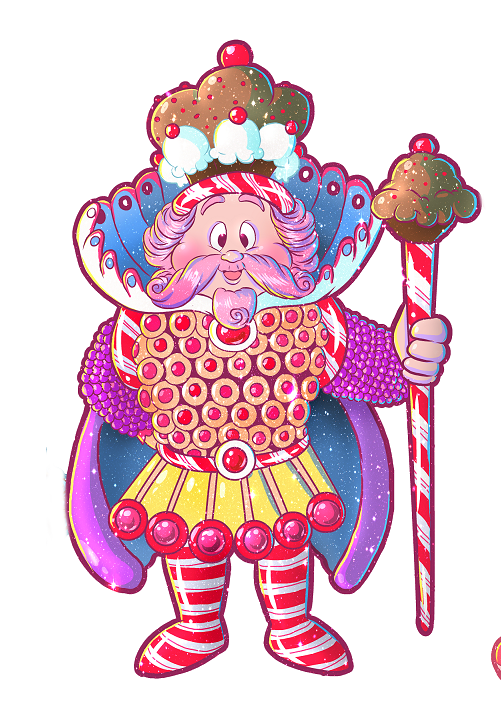 Optimization
4
Recall: Some Local OptimizationsReview - Basic Block Optimization
Dead Code Elimination: Guaranteed no future use 
of this definition (the assignment is not “live”)
[x] := 1
[x] := 2
2
Constant Propagation: Guaranteed 
previous static definition of this use
OUTPUT [x]
Is this definition live?
Without knowing x’s use 
outside this block
We have to keep it
¯\_(ツ)_/¯
5
Today’s OutlineDataflow
Dataflow analysis
Intuition
Concepts
Dataflow frameworks
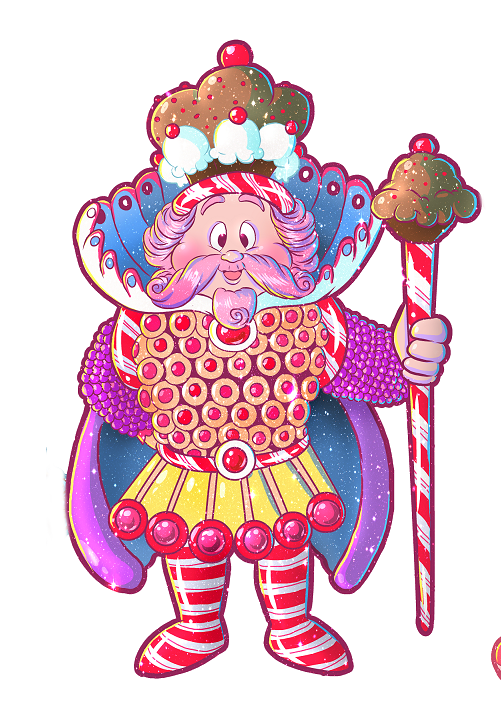 Optimization
6
Consider What Info We KnowBasic Block Optimization
Dead Code Elimination: Guaranteed no future use 
of this definition (the assignment is not “live”)
(DCE) x: 💀
(CP) x: 🤷
[x] := 1
(DCE) x: 💀
(CP) x: 1
Constant Propagation: Guaranteed 
previous static definition of this use
[x] := 2
(CP) x: 2
(DCE) x: 😊
OUTPUT [x]
(CP) x: 2
(DCE) x: 🤷
For Constant Propagation,
use could be marked
For Dead Code Elimination, 
definition could be marked
> 1 value or
⚡
🤷
🤷
<value>
😊
💀
7
Consider Where We Learn InfoBasic Block Optimization
Backwards
analysis
Dead Code Elimination: Guaranteed no future use 
of this definition (the assignment is not “live”)
(DCE) x: 💀
(CP) x: 🤷
[x] := 1
(DCE) x: 💀
(CP) x: 1
Constant Propagation: Guaranteed 
previous static definition of this use
[x] := 2
(CP) x: 2
(DCE) x: 😊
OUTPUT [x]
(CP) x: 2
(DCE) x: 🤷
Forwards
analysis
For Constant Propagation,
use could be marked
For Dead Code Elimination, 
definition could be marked
> 1 value or
⚡
🤷
🤷
<value>
😊
💀
8
Beyond Local OptimizationDataflow
One possible CFG
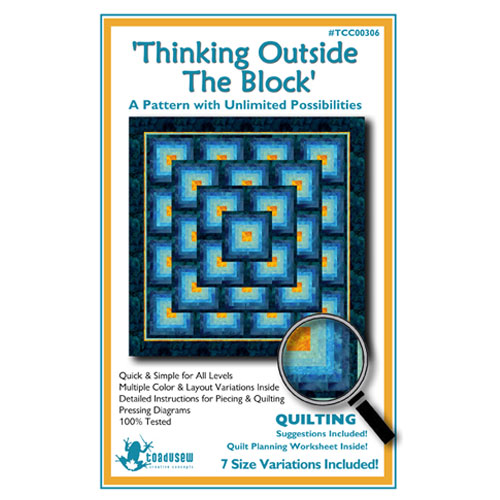 enter
L1:
getarg 1, [x]
L2:
ifz [x] goto L7
L3:
[x] := 2
L4:
[y] := 3
L5:
jmp
L6:
[z] := [x] * [y]
L7:
nop
L8:
leave
L6 is dead!
(causes L4 and L5 to be dead)
9
Beyond Local OptimizationDataflow
One possible CFG
Another possible CFG
enter
enter
L1:
L1:
getarg 1, [x]
getarg 1, [x]
L2:
L2:
ifz [x] goto L7
ifz [x] goto L7
L3:
L3:
[x] := 2
[x] := 2
L4:
L4:
[y] := 3
[y] := 3
L5:
L5:
jmp
jmp
L6:
L6:
[z] := [x] * [y]
[z] := [x] * [y]
L7:
nop
L7:
OUTPUT [z]
L8:
L8:
leave
leave
L6 is dead!
L6 is live!
(causes L4 and L5 to be dead)
Cannot be removed
10
Today’s OutlineDataflow
Dataflow analysis
Intuition
Concepts
Dataflow frameworks
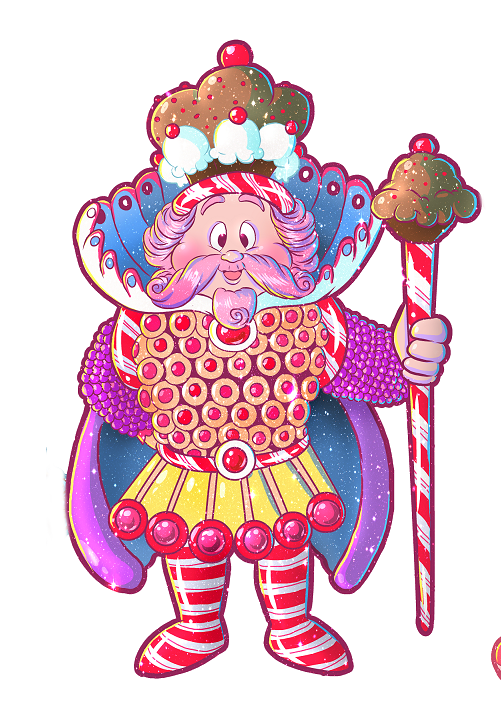 Optimization
11
Generalizing Dataflow IntuitionDataflow Intuition
Let’s revisit the example, and ask some leading questions
One possible CFG
Why is L6 dead?
Why isn’t  L6 live?
enter
L1:
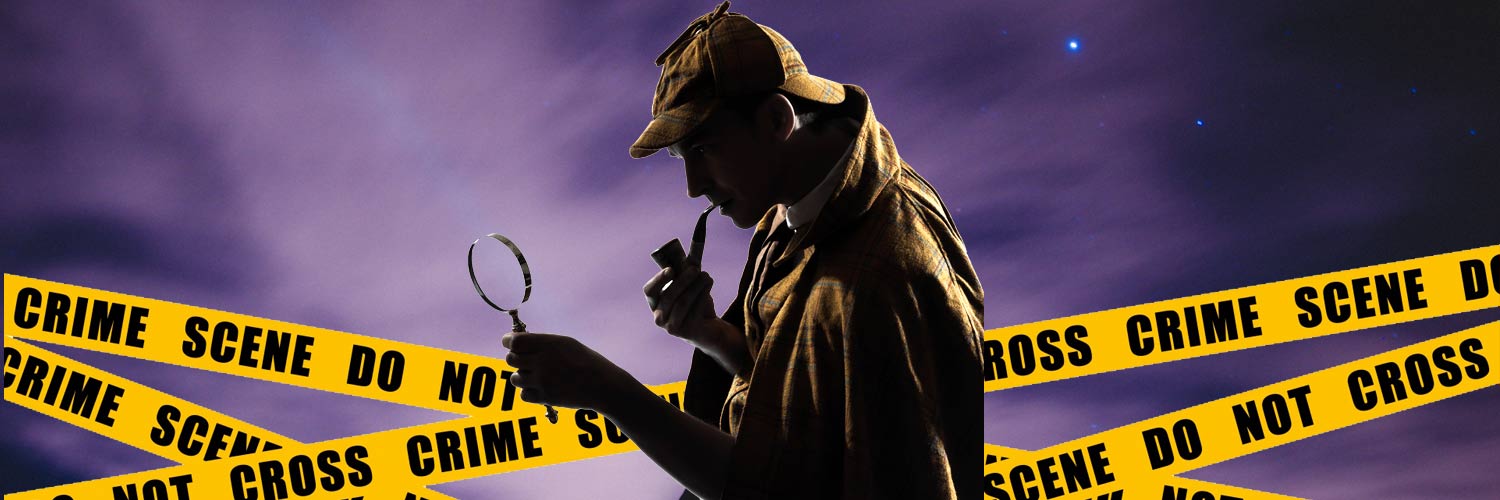 getarg 1, [x]
L2:
ifz [x] goto L7
L3:
[x] := 2
L4:
[y] := 3
L5:
jmp
L6:
[z] := [x] * [y]
L7:
nop
Returning to the scene of the crime
L8:
leave
12
Generalizing Dataflow IntuitionDataflow Intuition
Let’s revisit the example, and ask some leading questions
One possible CFG
Why is L6 dead?
Why isn’t  L6 live?
enter
L1:
The thing defined was no longer useful
“died of natural causes”
getarg 1, [x]
L2:
ifz [x] goto L7
L3:
[x] := 2
L4:
[y] := 3
L5:
jmp
L6:
[z] := [x] * [y]
L7:
nop
L8:
leave
13
Generalizing Dataflow IntuitionDataflow Intuition
Let’s revisit the example, and ask some leading questions
One possible CFG
Why is L6 dead?
Why isn’t  L6 live?
enter
L1:
The thing defined was no longer useful
“died of natural causes”
getarg 1, [x]
L2:
The thing defined was redefined before use
ifz [x] goto L7
L3:
“it was killed!”
[x] := 2
L4:
Need to gather some facts to 
tell if a statement is dead
[y] := 3
L5:
jmp
L6:
[z] := [x] * [y]
What variables are useful 
at each program point?
L7:
[z] := 3
What variables are killed 
at each program point?
L8:
write [z]
L9:
leave
14
Generalizing Dataflow IntuitionDataflow Intuition
One possible CFG
Need to gather some facts to 
tell if a statement is dead
enter
L1:
getarg 1, [x]
L2:
What things are useful 
at each program point?
ifz [x] goto L7
L3:
What things are killed 
at each program point?
[x] := 2
L4:
[y] := 3
L5:
jmp
L6:
[z] := [x] * [y]
x: 💀, y: 💀, z: 💀 nothing live at end of block, because nothing live at entry to successors
x: 💀, y: 💀, z: 💀 Previous definitions of z are not useful, because L7 killed them
L7:
[z] := 3
x: 💀, y: 💀, z: 😊 z is useful, because it’s used later on (in L8)
L8:
write [z]
x: 💀, y: 💀, z: 💀 nothing is used by leave
L9:
leave
x: 💀, y: 💀, z: 💀 (no more code to use anything)
15
Generalizing Dataflow IntuitionDataflow Intuition
One possible CFG
x: 💀, y: 💀, z: 💀 enter doesn’t use any variables
enter
L1:
x: 💀, y: 💀, z: 💀 x is clobbered
getarg 1, [x]
L2:
x: 😊, y: 💀, z: 💀 x gets used in the predicate
ifz [x] goto L7
L3:
x: 💀, y: 💀, z: 💀 nothing live at end of block, because nothing live at entry to EITHER successor
x: 💀, y: 💀, z: 💀 x was killed, previous definitions of x would not be useful past this point
[x] := 2
L4:
x: 😊, y: 💀, z: 💀 y was killed but a definition of x will still be used later
[y] := 3
L5:
jmp
x: 😊, y: 😊, z: 💀 Both x and y have been found to be used
L6:
[z] := [x] * [y]
x: 💀, y: 💀, z: 💀 nothing live at end of block, because nothing live at entry to successor
x: 💀, y: 💀, z: 💀 Previous definitions of z are not useful, because L7 killed them
L7:
[z] := 3
x: 💀, y: 💀, z: 😊 z is useful, because it’s used later on (in L8)
L8:
write [z]
x: 💀, y: 💀, z: 💀 nothing is used by leave
L9:
leave
x: 💀, y: 💀, z: 💀 (no more code to use anything)
16
Generalizing Dataflow IntuitionDataflow Intuition
We call these sets
“dataflow fact sets”
One possible CFG
x: 💀, y: 💀, z: 💀
enter
L1:
x: 💀, y: 💀, z: 💀
getarg 1, [x]
L2:
x: 😊, y: 💀, z: 💀
ifz [x] goto L7
L3:
x: 💀, y: 💀, z: 💀
x: 💀, y: 💀, z: 💀
[x] := 2
L4:
x: 😊, y: 💀, z: 💀
[y] := 3
L5:
jmp
x: 😊, y: 😊, z: 💀
L6:
[z] := [x] * [y]
x: 💀, y: 💀, z: 💀
x: 💀, y: 💀, z: 💀
L7:
[z] := 3
x: 💀, y: 💀, z: 😊
L8:
write [z]
x: 💀, y: 💀, z: 💀
L9:
leave
x: 💀, y: 💀, z: 💀
17
Initializing Fact SetsDataflow Intuition
Technically, we should start all fact sets as “Not enough info” (🤷). This will matter later
After Analysis
Before Analysis
One possible CFG
x: 💀, y: 💀, z: 💀
x: 🤷, y: 🤷, z: 🤷
enter
L1:
x: 💀, y: 💀, z: 💀
x: 🤷, y: 🤷, z: 🤷
getarg 1, [x]
L2:
x: 😊, y: 💀, z: 💀
x: 🤷, y: 🤷, z: 🤷
ifz [x] goto L7
L3:
x: 💀, y: 💀, z: 💀
x: 🤷, y: 🤷, z: 🤷
x: 💀, y: 💀, z: 💀
x: 🤷, y: 🤷, z: 🤷
[x] := 2
L4:
x: 😊, y: 💀, z: 💀
x: 🤷, y: 🤷, z: 🤷
[y] := 3
L5:
jmp
x: 😊, y: 😊, z: 💀
x: 🤷, y: 🤷, z: 🤷
L6:
[z] := [x] * [y]
x: 💀, y: 💀, z: 💀
x: 🤷, y: 🤷, z: 🤷
x: 💀, y: 💀, z: 💀
x: 🤷, y: 🤷, z: 🤷
L7:
[z] := 3
x: 💀, y: 💀, z: 😊
x: 🤷, y: 🤷, z: 🤷
L8:
write [z]
x: 💀, y: 💀, z: 💀
x: 🤷, y: 🤷, z: 🤷
L9:
leave
x: 💀, y: 💀, z: 💀
x: 🤷, y: 🤷, z: 🤷
18
Merging Fact SetsDataflow Intuition
Fact sets may be different when multiple successors/predecessors join
Need to merge incoming fact sets
Merge as conservatively as possible
Don’t do anything without a guarantee!
Plan for all possible flows
Example: is L3 live? (consider both block paths)
L3 definition clobbered on the  fallthrough branch (at L5)
L3 definition not clobbered on the jump branch
a: 💀, b: 💀
enter
L1:
a: 💀, b: 💀
getarg 1, [a]
L2:
a: 😊, b: 💀
getarg 2, [b]
L3:
a: 😊, b: 😊
ifz [a] goto L7
L4:
a: 😊, b: 😊
a: 😊, b: 💀
[b] := 4 * [a]
L5:
jmp
a: 💀, b: 😊
a: 💀, b: 😊
L8:
OUTPUT [b]
a: 💀, b: 💀
L9:
leave
a: 💀, b: 💀
19
Today’s OutlineDataflow
Dataflow analysis
Intuition
Dataflow frameworks
Abstract Interpretation
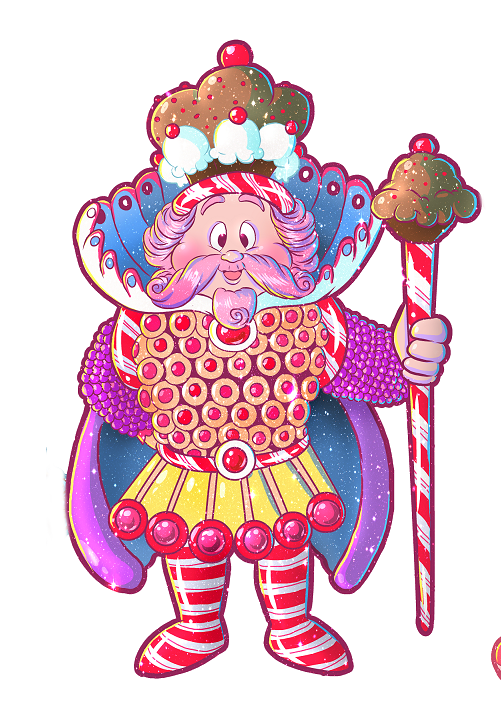 Optimization
20
Harnessing Commonalities of Dataflow AnalysesDataflow Frameworks
Basic algorithms for many dataflow analyses follow a common template with minor variations
Idea: restate each analysis in terms of its variations
Profit: reuse the same algorithm to get results
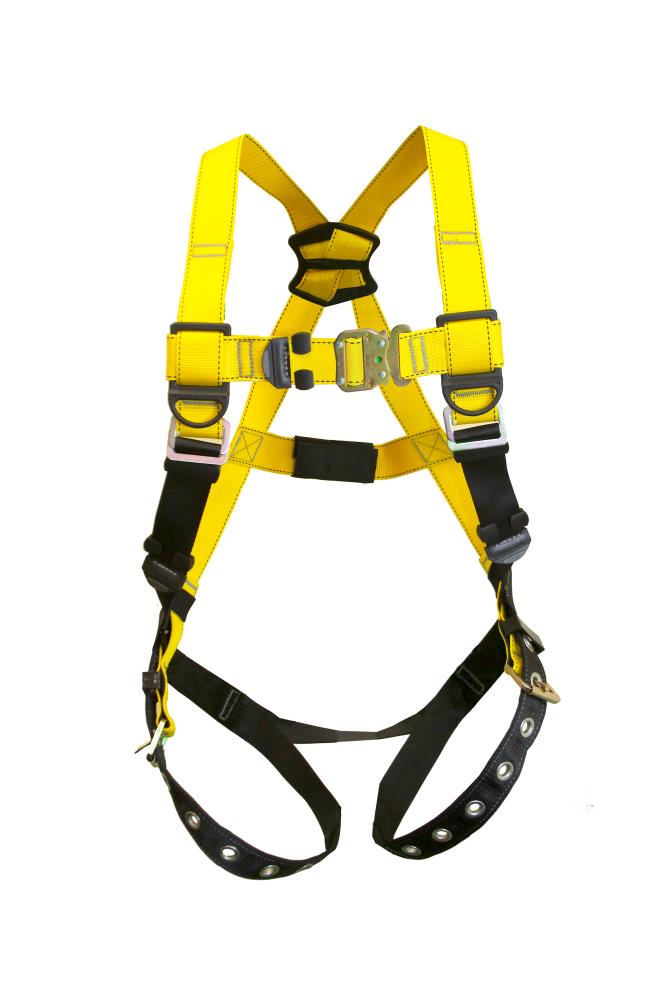 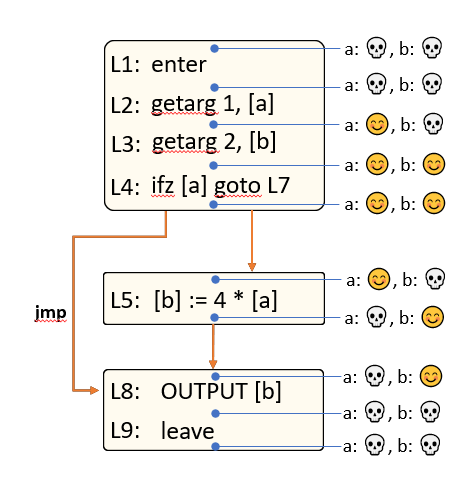 $$$
21
Harnessing Commonalities of Dataflow AnalysesDataflow Frameworks
Basic algorithms for many dataflow analyses follow a common template with minor variations
Idea: restate each analysis in terms of its variations
Profit: reuse the same algorithm to get results
Variations
What information is tracked
How fact sets are merged
The direction of the analysis
22
Templated Information TrackingDataflow Frameworks
Framework tracks the “interplay between data” at basic blocks boundaries
B1:
…
…
B2:
For a given basic block b:
IN(b): facts true on entry to b
OUT(b): facts true on exit from b
GEN(b): facts created in b
KILL(b): facts removed in b
For a backwards analysis
IN is at the bottom of the block
OUT is at the top of the block
B3:
…
B4:
…
23
Dataflow Sets: Example Dataflow: Formalization
IN(b): facts true on entry to b
OUT(b): facts true on exit from b
GEN(b): facts created in b
KILL(b): facts removed in b
B1:
…
…
B2:
x = 4, y = 0
x = 5, y = 0
x = {4,5}, y = 0
B3:
[x] := 2
[x] := [y]
goto B6
x = 0, y = 0
B4:
…
24
Benefits of the FrameworkDataflow Frameworks
When set up properly…
Safety of the analysis is guaranteed
Termination of the analysis is guaranteed
Order of analysis (which block you process) is unimportant
25
Compute Live VariablesDataflow: Formalization - Example
{t5,t2,t1}
B1:
[y] := 0
ifz [t1] goto B2
{t5, y, t2}
jmp
Dead!
{ }
B3:
[x] := 2
[x] := 0 goto B6
{t5, y, t2}
B2:
[x] := 2
ifz [t2] goto B4
{t5, y}
x
{t5, y}
jmp
B5:
[x] := [y]
ifz [t5] goto B6
{x}
jmp
{ }
B4:
[x] := 0
jmp
{x}
{x}
B6:
[z] := [x]
OUTPUT [z]
{ }
What values are live at B6?
26
Example AnalysesDataflow: Formalization
Let’s do some examples in this light
A slightly bigger dead code elimination example
Constant propagation
Recall: replace a variable with it’s known constant value
Forward analysis
Fact sets: variable to (sets of) known values
27
Refresh Constant/Copy PropagationDataflow: Formalization
Copy Propagation
x := 1
x := 1
Replace RHS of simple assigns with value of assign (if known)
y := 1
y := x
z := 1 + 1
z := x + y
Forward analysis
x := 3
x := 3
Constant folding
Replace constant RHS expressions with value
Traversal order isn’t important
x := 1
x := 1
y := 1
y := 1
z := 2
z := 1 + 1
x := 3
x := 3
28
Example Constant PropagationDataflow: Formalization - Example
{ }
B1:
[y] := 0
ifz [t1] goto B2
{y = 0}
jmp
{y = 0}
{y = 0}
B3:
B2:
[x] := 2
ifz [t2] goto B4
x := 2
x := 0
goto B6
{y = 0, x = 2}
{y = 0, x = 2}
jmp
{y = 0, x = 0}
B5:
[x] := [y]
ifz [t5] goto B6
jmp
{y = 0, x = 0}
{ y = 0, x = {0,2} }
[x] := 0
B4:
jmp
{y = 0, x = 0}
{y = 0, x = 0}
B6:
[z] := [x]
0
{y = 0, x = 0, z = 0}
What values can x take on at B6?
29
Handling Practical Data AbstractionsGlobal Dataflow: Formalization
Global variables
We only have visibility into 1 procedure 
Be conservative about the effect of other procedures
Reset fact sets across a call
Consider global variables live at function end
30
Analysis TerminationDataflow: Formalization
In the previous examples, we completed in one pass over the CFG
This won’t always be the case, due to a fundamental construct…
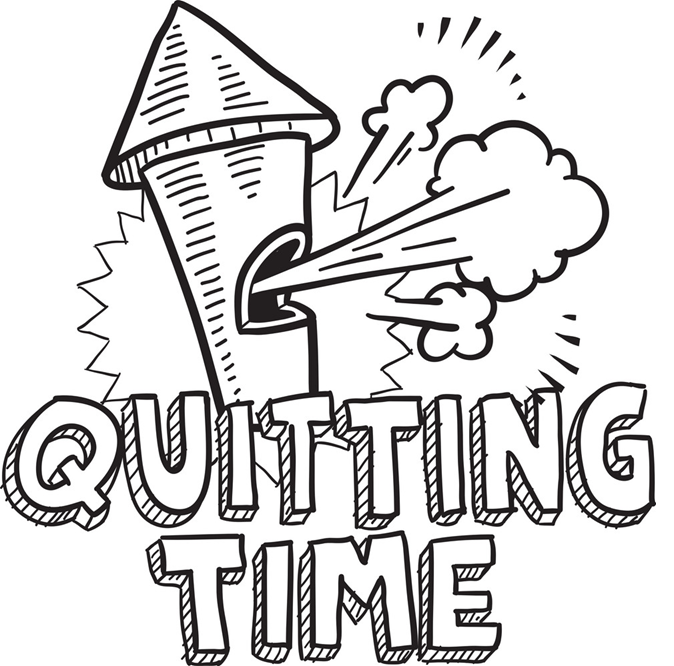 31
LoopsDataflow: Formalization
Loops complicate dataflow analysis
Create cyclic dependencies
Complicate fact sets
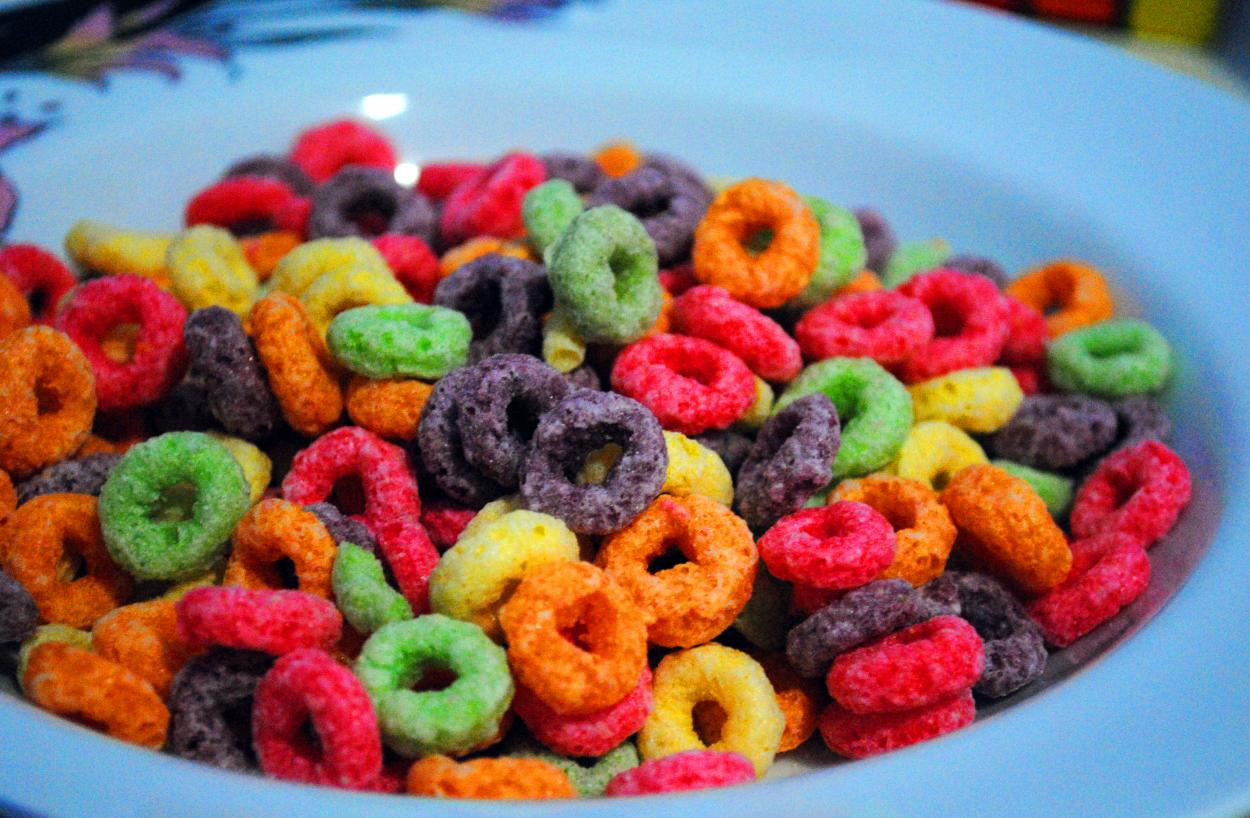 Oh bröther, you might have some lööps
32
Loops: Dependency cyclesDataflow: Formalization
Constant propagation
IN(B2) requires knowing OUT(B2)
Solution: Saturate fact sets
Start sets “TBD” (🤷) value
Run the algorithm until sets don’t change
We’ve seen the saturation approach before 
(FIRST and FOLLOW sets)
OUT(B2) requires knowing IN(B2)
IN(B1):
{x=🤷,y=🤷}
B1: enter
    [x] := 3
OUT(B1):
{x=3,y=🤷}
{x=🤷,y=🤷}
IN(B2):
ifz rand() goto B2
B2:
[y] := [x]
{x= 3,   y=🤷}
[x] := 3
jmp
{x=3, y=🤷}
OUT(B2):
{x=3, y= 3  }
IN(B3):
{x=3,y=🤷}
B3: leave
{x=3, y= 3  }
OUT(B3):
{x=3,y=🤷}
{x=3, y= 3  }
33
LoopsDataflow: Formalization
Loops complicate dataflow analysis
Create cyclic dependencies
Complicate fact sets
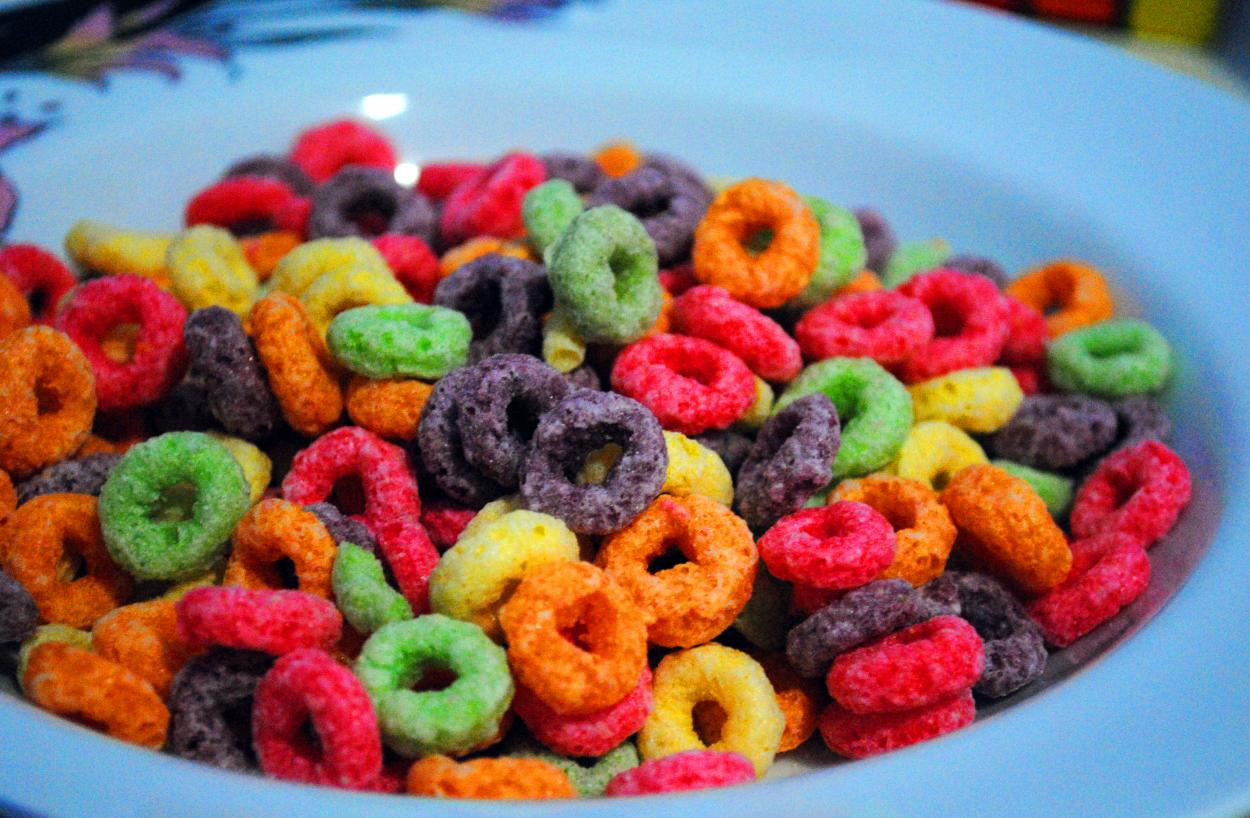 Oh bröther, you might have some lööps
34
Dealing with LoopsDataflow: Formalization
Complicate fact sets
Can get out of hand quickly
We need a way to keep analysis manageable
Only gather useful fact sets
Not get into super-long loops
y :=
2,3,4,5,…
x := 2
x :=
3,4,5,…
iftrue random() goto B2
y := x
B2:
x := x + 1
jmp
y :=
2,3,4,5,…
x :=
3,4,5,…
,INT_MAX
,INT_MAX
…,INT_MIN
…,INT_MIN
…,INT_MIN+1
…,0,1
…,INT_MIN+1
…,0,1
35
Abstract InterpretationDetour – Dataflow Frameworks
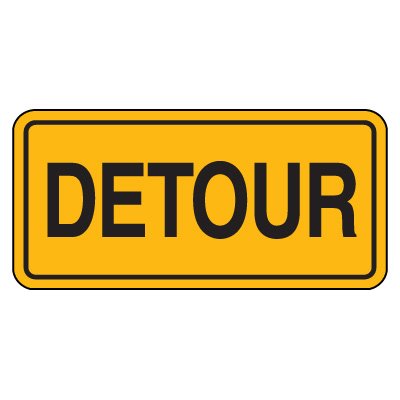 Consider Constant Propagation
We only care if a variable has 1 unique value
More than 1 value – it doesn’t matter what the values are
…
…
{ -2 }
{ -1 }
{ 0 }
{ 1 }
{ 2 }
{ }
36
Reaching a FixpointDetour – Abstract Interpretation
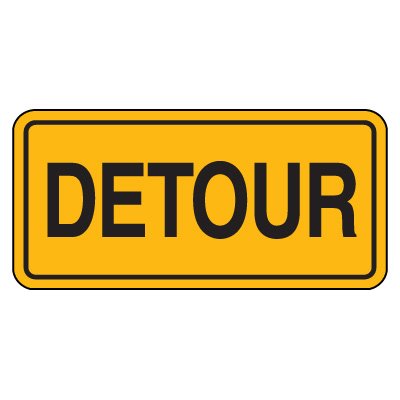 L0: enter
L1: getarg 1, [x]
L2: getarg 2, [y]
…
…
{ -2 }
{ -1 }
{ 0 }
{ 1 }
{ 2 }
L3:  ifz [x] LT64 7 goto L6
{ }
L4: [x] := [x] + [y]
L5: jmp L3
jmp
L6: write [x]
37
SummaryUnderview
Covered some key optimization concepts
Inter-block (global) analysis
Dataflow frameworks: 
Define fact sets and how they interact
Next Time – Static Single Assignment (SSA)
A program form that eases and enhances optimization
38